Bürstenentgratungs-system
Von Manuel Penz & Amir Hasic
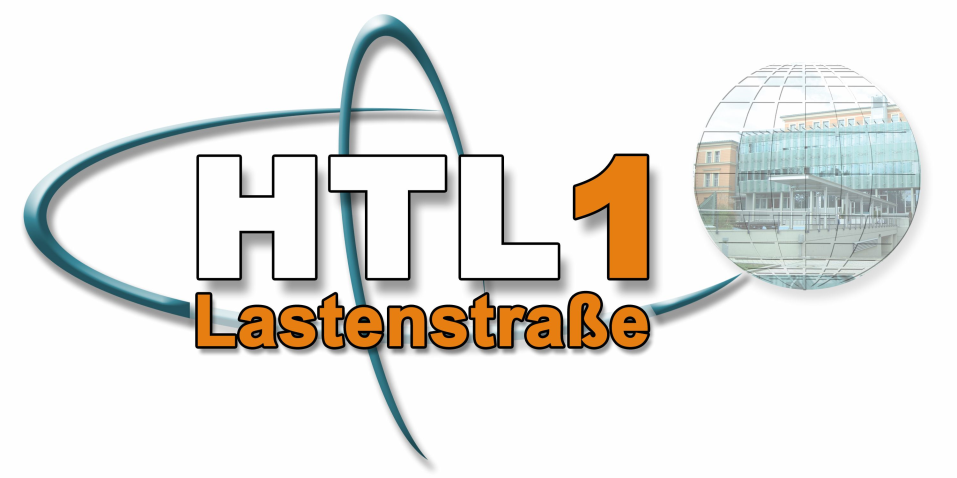 Auswahlverfahren
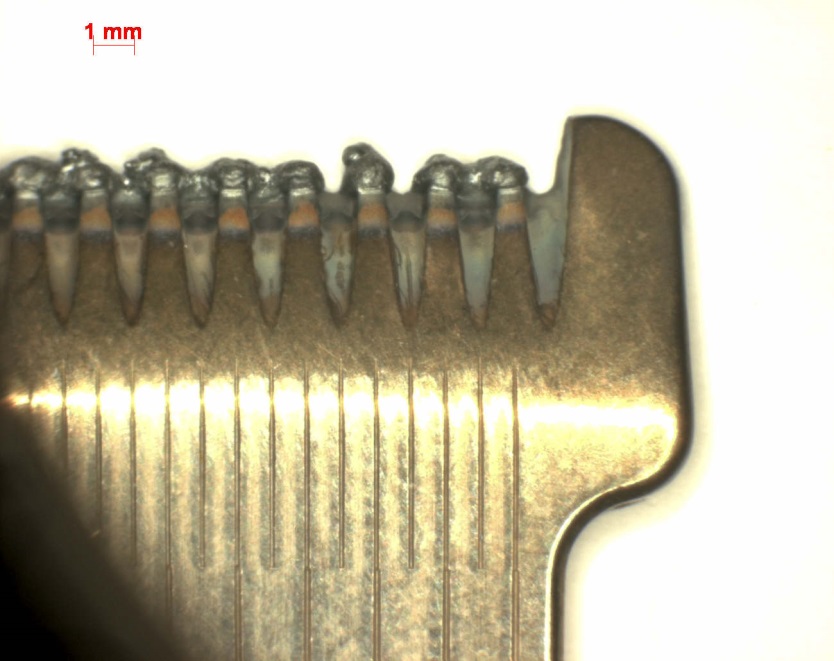 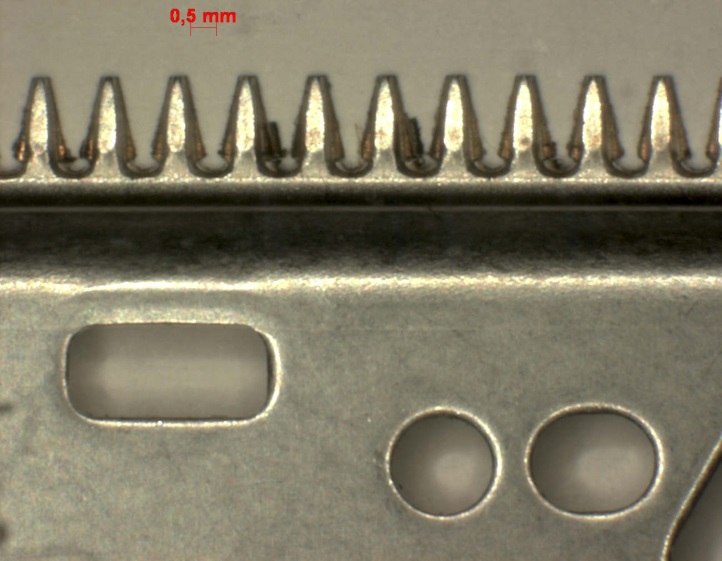 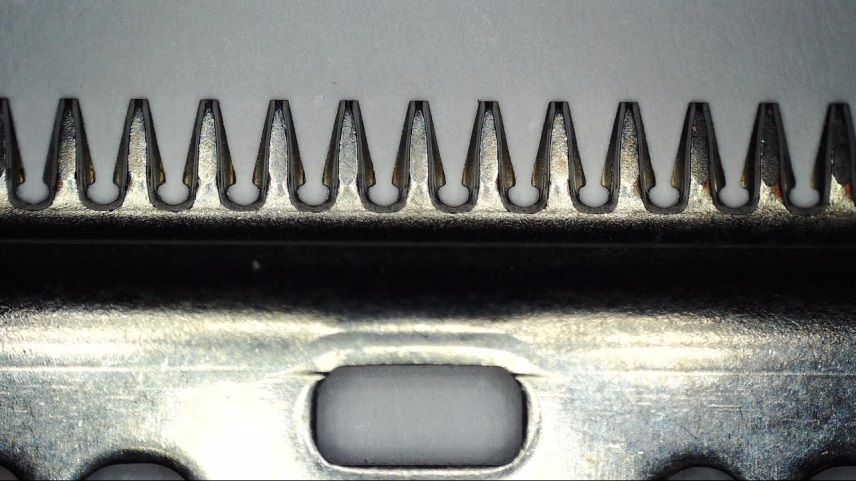 Vorgehensweise: Bürstentest Versuch 1       (1/4)
Testmaschine:





Parameter und Einstellungen:
Zustelltiefe 3 ; 4,5 ; 6 [mm]
Vorschub 50 ; 75 ; 100 [mm/min]
(Drehzahl) 1400 [U/min]
(Winkel) 90°
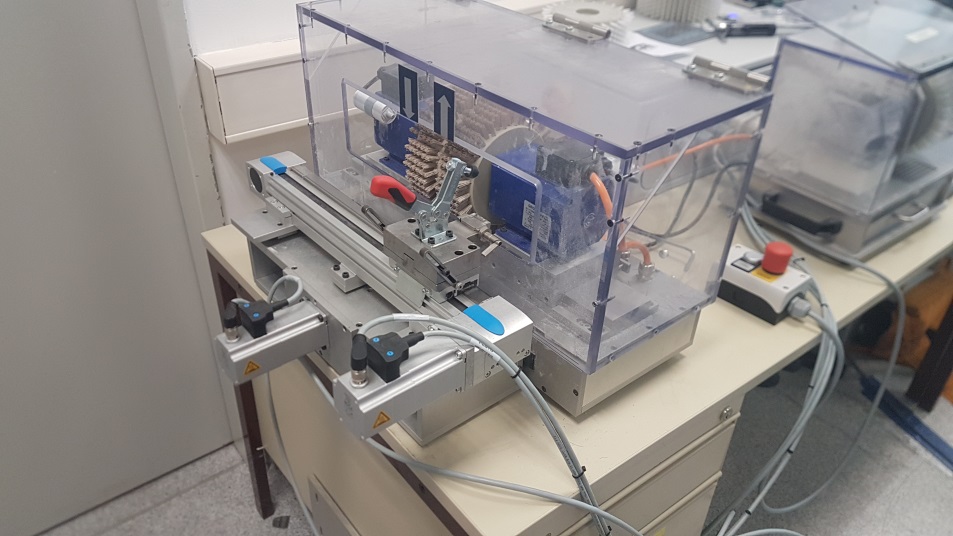 Vorgehensweise: Bürstentest Versuch 1       (2/4)
Bürsten
Bürste. 1    +20% Besatz da +1mm beim StanzlochBürste. 2    wie Bürste.1 + angefaste Stanzlöcher somit sollte sich der 		Besatz besser am Umfang verteilenBürste. 3    wie Bürste.1 + maximale Dichte am UmfangBürste. 4    wie Bürste.1 + maximale Dichte in AxialrichtungBürste. 5    wie Bürste.1 + feineres BesatzmaterialBürste. 6    wie Artikel 770784 jedoch andere Besatzqualität NY 6.0Bürste. 7    wie Artikel 770784 jedoch andere Besatzqualität:                             	Dreiecksfilament Ø0,152 NY 6.12Bürste. 8    wie Artikel 770784 jedoch andere Besatzqualität:                           	Dreiecksfilament Ø0,203 PBT/TPEBürste. 9    wie Artikel 770784 jedoch Besatz Ø0,15 MessingBürste. 10    wie Artikel 770784 jedoch Besatz Ø0,15 BronzeBürste. 11    wie Artikel 770784 jedoch Besatz Ø0,15 V2ABürste. 12    wie Artikel 770784 jedoch Besatz Ø0,25 SC K500Bürste. 13    wie Artikel 770784 jedoch Besatz Ø0,50 AO K800                       Bürste. 14   Standardbürste Nylon
Vorgehensweise: Bürstentest Versuch 1       (3/4)
Klassifizierung:
Für die Bürstentest wurde von Herrn Widmann eine Klassifizierung von 1 bis 5 (Notensystem) erarbeitet.





Ergebnisse
Versuchsplan
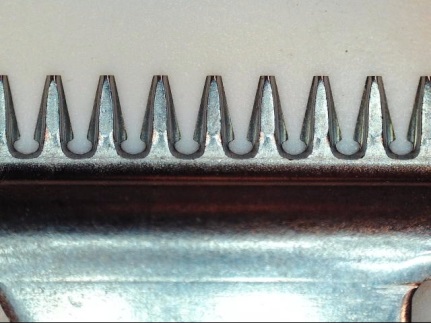 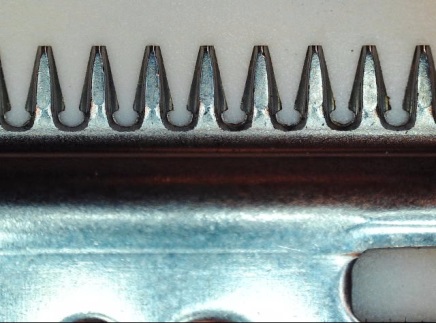 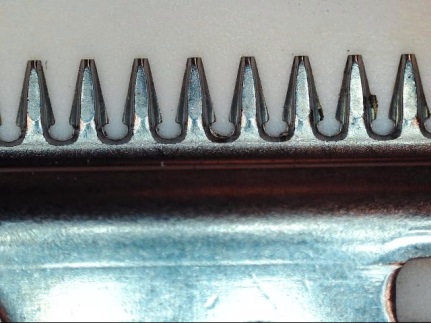 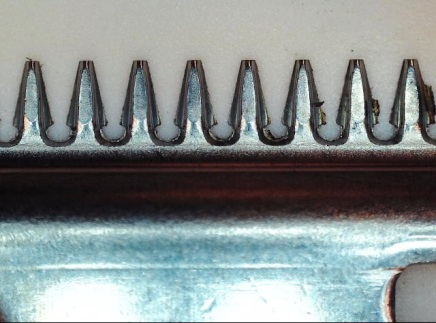 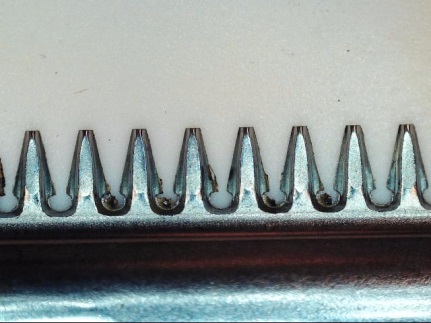 Vorgehensweise: Bürstentest Versuch 1       (4/4)
Fazit
Parameter
Zustelltiefe bringt bei nahezu bündiger Einstellung die besten Ergebnisse. (Überlappung ist suboptimal)
Vorschub hat eher geringen Einfluss. Auch hohe Vorschübe bringen gute Ergebnisse.
Material
Nylon bringt die besten Ergebnisse.
Bestes Material : Besatzqualität NY 6.0
Alternative Materialien wie Messing,  AO,  SC, etc.  haben diverse Schwachstellen.
Bauformen
Mehr Besatz (Bestopfung) als wie bei der Standardbürste bringt bessere Ergebnisse.
Mehr Besatz in Axialrichtung ist weiters als positiv zu vermerken.
Andere Variationen der Bauform wie z.B.: angefaste Stanzlöcher, maximale Dichte am Umfang haben keinen messbaren Einfluss gehabt.
Bürstentest Versuch 2       (1/2)
Die Bürsten 4 , 6 und die Standardbürste wurden weiteren Versuchsreihen unterzogen.
Neue Parameter und Einstellungen:
Zustelltiefe 2,5 ; 3 ; 3,5 [mm]
Vorschub 100 ; 150 ; 200 [mm/min]
Drehzahl 600; 1000; 1400 [U/min]
(Winkel) 90° 
Ergebnisse:
Versuchsplan
Bürstentest Versuch 2       (2/2)
Fazit:
Die Bürsten 4 und 6 sind in allen Belangen besser als die Standartbürste.
Optimaler Prozess:
Zustelltiefe: 2,5  [mm]
Vorschub: rund 150 [mm/min]
Drehzahl: 1400 [U/min]
Optimale Bürste: 
Kombination aus Bürste 4 und 6 
20 % mehr Besatz
Mehr Besatz in Axialrichtung
Nylon 6.0
Anmerkungen
Bürsten müssen gewuchtet sein (egal welche Ausführung) um optimale Ergebnisse zu erzielen.
Wäre noch mehr Besatz im Stanzloch möglich?

Weiteres Vorgehen:
Optimale Bürste in Bestellung geben.
Die Optimale Bürste abschließend überprüfen.